DİŞETİNİN SAVUNMA MEKANİZMALARI							(SALİVA-DOS)
Doç.Dr.Feyza Otan ÖZDEN
TÜKÜRÜK
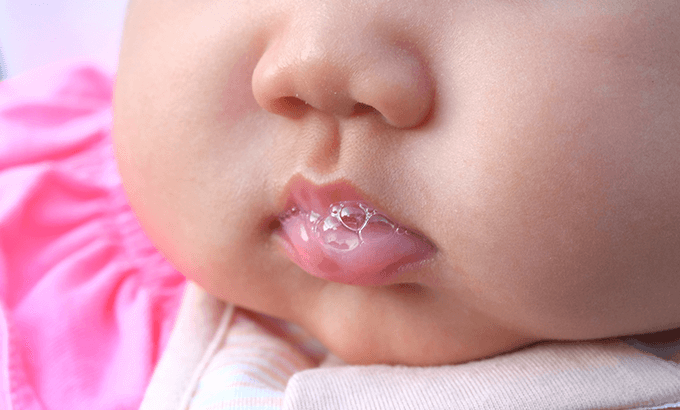 TÜKÜRÜK (SALİVA)
KOMPLEKS!!!!
major ve minor tükürük bezleri salgıları
dişeti cebi sıvısı
mikroorganizma ve virus ürünleri
 epitel hücreleri
yiyecek ve içecek artıkları
mideden gelen asidik sıvılar
 enzimler
Hormonlar
 proteinler, DNA
serum ve kan hücreleri 
 nasal eksuda
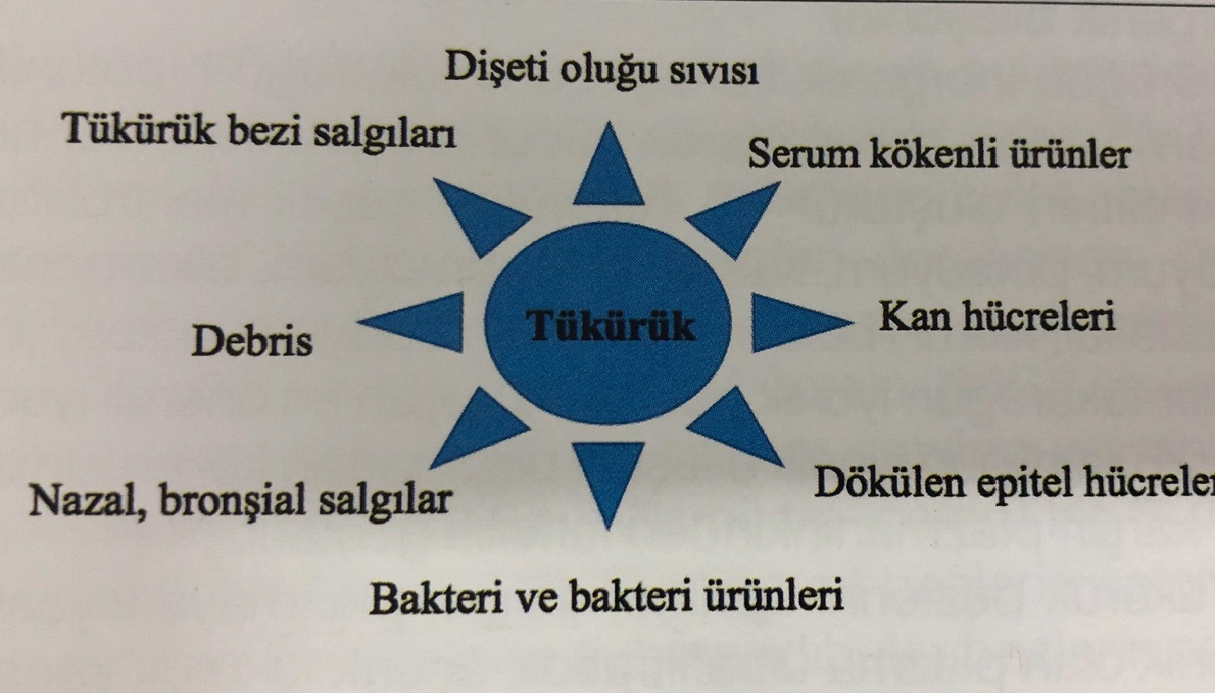 Periodontoloji ve İmplantoloji. Prof.Dr.Gürhan Çağlayan, cilt:1, Quintessence pub., 2018, 165.
Tükürüğün Kaynağı
%65 u submandibular, % 20 sı parotis ve %7-8i sublingual majör tükürük bezlerinden,
 % 5i ise mukozada yer alan çok sayıdaki minör bezlerden dudak, yanak, damak molar ve retromolar ile tonsiller bölgesindeki bezlerden salgılanır
Majör tükürük bezlerİ
Parotis: en büyük olanıdır. Salgısı sulu olduğu için gıda maddelerini ıslatıp yumuşatma etkileri vardır. Kanalı “Stenon” kanalıdır. 
Submandibular bez, parotisten küçüktür. Vizkozitesi, akış hızının artması ile azalır. Kanalı “Wharton” kanalıdır. 
Sublingual bezler, birçok küçük bezden oluşur. Salgısı visköz ve bulanık karakterde olmasına rağmen uyarımla berraklaşır. Kanalı “Bartholini” kanalıdır.
seröz, müköz ve seromüköz SALGI
Seröz bezler (örneğin parotis): 
akıcı, sulu, 
gıda maddelerinin yumuşatılması
ortamın nötralize edilmesi (korunma veya sulandırma salgısı)
 Müköz bezler (örneğin sublingual bez): 
kıvamlı, yapışkan ,
ağızda parçalanmış, ufalanmış besin maddelerinin birbirlerine yapışmalarını ve bu sayede kolay yutulmalarını sağlayabilmek (Bolus oluşumu) (yutkunma salgısı ) 
Serömüköz bezler (örneğin; submandibular bez): 
hem seröz hem de müköz salgı,
 Herhangi bir maddeden tat alınmasını sağlayan salgıdır (tat salgısı veya sindirim salgısı)
Tükürüğün salgIlanmasI
Günlük salgı miktarı kişilere göre değişmekle birlikte genel olarak 500-1500 ml arasındadır
Tükürüğün pHsı 6.7-7.4 arasında 
Tükürük pHsı, akış hızı arttıkça yükselir. Sabahları ve aç karnına düşük olan pH daha sonra artar. 
Parasempatik uyarım ile tükürük akış hızı ve pHsı yükselir. Sempatik uyarım ile akış hızı ve pH azalır.
SALGILANMA HIZI
Dinlenme halinde tükürüğün salgılanma hızı ortalama 0.05-3 ml/dak arasında
Bireylerin çoğunda akış hızı akşam üstlerinde en yüksek düzeye ulaşır. Geceleri minimum olur ve uykuda iyice düşer.
Tükürüğün İçerİĞİ
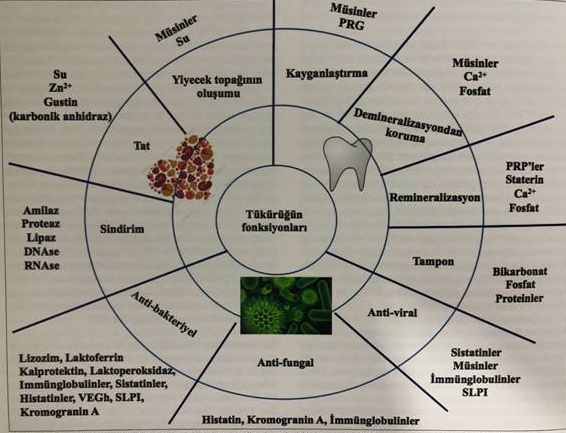 (Amerongen&Veerman)
Tükürüğün İçeriğiOrganik İçerik
Glikoproteinler; bakteri adezyonunu önleme
Musinler;
MG1.Diş yüzeylerine bağlanarak asit ataklarına karşı bariyer oluştururlar.
MG2.Mikroorganizmalara bağlanarak etki ederler.
Immunoglobulinler;  IgA
Lizozim; antimikrobiyal
Laktoferrin; demiri bağlayan bakteriostatik bir protein
Peroksidaz sistemi; hidrojen peroksit toksisitesinden koruma
Prolinden zengin proteinler; kalsiyum fosfat tuzlarının kristal büyümelerini inhibe eder
Alfa-amilaz; nişastanın parçalanması
Statherin; Kalsiyum fosfatın presipitasyonunu engelleyen protein
Sialin; pH nın yükselmesi
Histalin;antimikrobiyal 
Kallikrein;kan pıhtılaşması
Tükürük aglutinleri;bakterilere bağlanma 
Haptokorrin; vitamin B ye bağlanma 
Lökositler
Tükürüğün İçeriğiİnorganik İçerik
Elektrolitler: sodyum (osmotik etki), potasyum ve klor. 
Kalsiyum
İnorganik fosfat
Florür
Bikarbonat, tükürüğün esas tamponu
Diğer; iyot, üre, ürik asit, amonyak, glikoz, civa, bizmut, kurşun, bazı antibiyotikler ve alkolidler, Oksijen, karbondioksit ve nitrojen gazları
TÜKÜRÜĞÜN ÖZELLİKLERİ
REMİNERALİZASYON ETKİSİ:  
fosfat, magnezyum, florür…Çürüklere karşı daha dirençli bir yapı
Statherin ve prolinden zengin proteinler…mine lezyonlarının remineralizasyonu
ANTİMİKROBİYAL ETKİ: lizozim, peroksidaz, Ig, laktoferrin, musinler, prolinden zengin glikoproteinler ve aglutininlerdir
TAMPONLAMA ÖZELLİĞİ: karbonit asit, bikarbonat ve fosfatlar tampon vazifesi görürler. Yani asitleri nötralize ederler. 
ŞEKER KLİRENSİ
MUKOZAL BÜTÜNLÜĞE ETKİ: Ağız mukozasını ıslatma
SİNDİRİM ETKİSİ: alfa-amilaz ve pityalin/Musin
TAT ETKİSİ
TÜKÜRÜĞÜN ÇÜRÜK OLUŞUMU ÜZERİNE ETKİSİ
Salgılanan tükürüğün miktarı azalırsa, tükürük viskozitesi artar ve tükürüğün asit karakteri uzun süre devam ederse çürük oluşumu artar. 
tükürüğün pH değerinin ≤5.5 olması ile demineralizasyon meydana gelir.
Tükürük akış hızı azalırsa mikroorganizmaların diş yüzeylerinden uzaklaştırılması ve mekanik temizlemenin oluşması engellenir
TÜKÜRÜK AKIŞ HIZINI ETKİLEYEN FİZYOLOJİK NEDENLER
Dehidratasyon 
Egzersiz
Kronik korku ve depresyon
Menapoz



Psikolojik uyarı
Çiğneme
Tat (en fazla ekşi sonra tatlı ve tuzlu sonra acı)
Gebelik
TÜKÜRÜK AKIŞ HIZINI ETKİLEYEN PATOLOJİK NEDENLER
Sarcoidosis
Sjögren sendromu
Radyoterapi
Tümör, enfeksiyon, tükürük bezi kanallarının tıkanması (taş, tümör, skatris) 
İlaç kullanımı: Antikolinerjik ilaçlar, narkotik analjezikler, antidepresan ilaçlar 
Diabetes mellitus
Konjenital eksiklik
Akut viral hastalıklar
Gastrointestinal uyaranlar
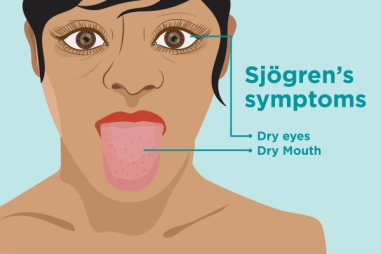 TÜKÜRÜK AKIŞ HIZI SONUÇLARININ DEĞERLENDİRİLMESİ
Xerostomia; ağız kuruluğu 
Uyarılmamış ve uyarılmış tükürük akış hızı değerleri (mL/dk olarak)
TÜKÜRÜK AZLIĞI VE AĞIZ KURULUĞU TEDAVİSİ
sık sık su ile çalkalama
Ağız gargaralarının kullanımı: ½ çay kaşığı karbonat ve ½ çay kaşığı tuz veya 1 çay kaşığı karbonat 1 bardak suya karıştırılır.
Şekersiz ciklet veya ağızda eriyen/çiğnenen tabletler
Antiseptik özelliği olan gargaralar veya ağız duşları
florür tedavisi
Diyetin düzenlenmesi
Yapay tükürük preparatları
SALİVA-SAVUNMA
DOS (Dişeti Oluğu Sıvısı, Gingival Crevicular Fluid)
seruma benzer dişetinin ekstraselüler sıvısı
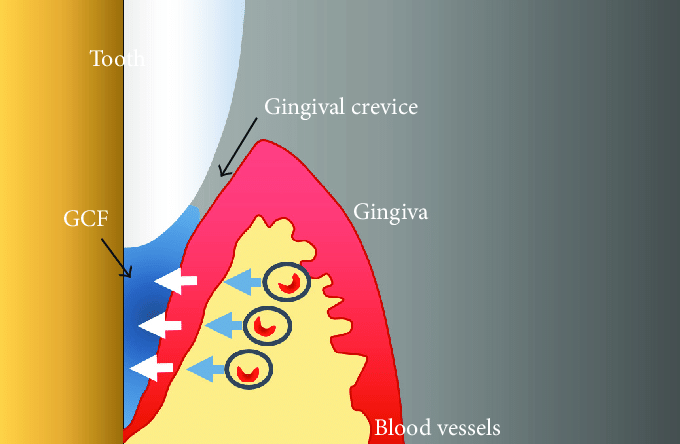 Periodontoloji ve İmplantoloji. Prof.Dr.Gürhan Çağlayan, cilt:1, Quintessence pub., 2018, 179.
DOS ÜRETİMİ (PASHLEY MODELİ 1976)
DOS üretimi kapillerlerden dokulara sıvı geçişi ile yönetilir

Sıvının uzaklaştırılması lenfatik sistemce sağlanır


Kapiller sıvı lenfatik alımı geçtiğinde sıvı ödem şeklinde birikir ve alanı DOS olarak terk eder
DOS AKIŞI
A-ENFLAMASYON YOKSA,
	Düşük vasküler basınç &düşük doku permeabilitesi


	Düşük DOS & lenf damarlarının yüksek % alım kapasitesi


B- ENFLAMASYON VARLIĞINDA,

	Plak mikroorganizmaları varlığı

	Osmotik basınca neden olur

	Artan protein molekülleri sızıntısı

	Artan hodrostatik basınç

	artan vasküler permeabilite

	Artan DOS
DOS, içerisinde bulundurduğu plazma proteinleri ile dişetinin dişi daha sıkı kavramasına yardımcı olur, diş eti oluğunu yıkayarak temizler ve antibakteriyal bir etkiye sahiptir. Ayrıca DOS, antibiyotikler gibi sirkülâsyonda bulunan maddeleri ve konak kaynaklı antibakteriyel maddeleri dişeti oluğu bölgesine taşır. bahsedilen işlevleri içerisinde en önemli olanı DOS’un yıkama fonksiyonudur.
AğIz boşluğuna günde 0,5-2.4 ml DOS akışı olur.
DOS’un toplanması
1- Gİngİval yIkama metodu  2- Kapİller tüpler veya mİkropİpetler İle toplama 3- Emİcİ kağıt şerİtler 	a) İntrakrevİkular teknİk: Kağıt şerit dişeti oluğu içerisine sığ ve derin olarak iki şekilde yerleştirilebilir. Bu teknik daha sık kullanılır. (cep içi 1-2 mm ve 30 sn)  	B)Ekstrakrevİkular teknİk: TravmayI en aza İndİrmek İçİn kağıt şerİt dİşetİ oluğu üzerİnde seyreder.   4- Dİşİn etrafIna oluk İçİne yerleştİrİlen İplİkler
DOS akış oranı, gingivitis ve periodontitis gibi iltihabi periodontal hastalıklarda, sert gıdaların çiğnenmesi, diş eti masajı, oral kontraseptif ajanların kullanımı, ovulasyon, menstruasyon, hamilelik ve periodontal tedaviler esnasında oluşan travma durumlarında artar.
Sabahları (6:00/22:00 arası) artar, Gece (22:00 sonrası) azalır
DOS periotron değerleri ve gingival enflamasyon derecesi arasındaki ilişki
DOS’ta konak doku cevabının göstergesi olan moleküllerin önemli bir kısmı nötrofiller ve monosit/makrofajlardan kaynağını alırlar.
DOS’ta saptanan nötrofil medyatörleri, lökotrien B4 (LTB4), platelet aktive edici faktör (PAF), tromboksan B2, elastaz, kollojenaz ve bir grup antioksidan enzimlerdir. Ayrıca monosit/makrofajlar, PGE2, IL-1, IL-6, IL-8 ve TNF gibi iltihabi medyatörleri salgılarlar.
DOS’ta saptanabilen moleküller
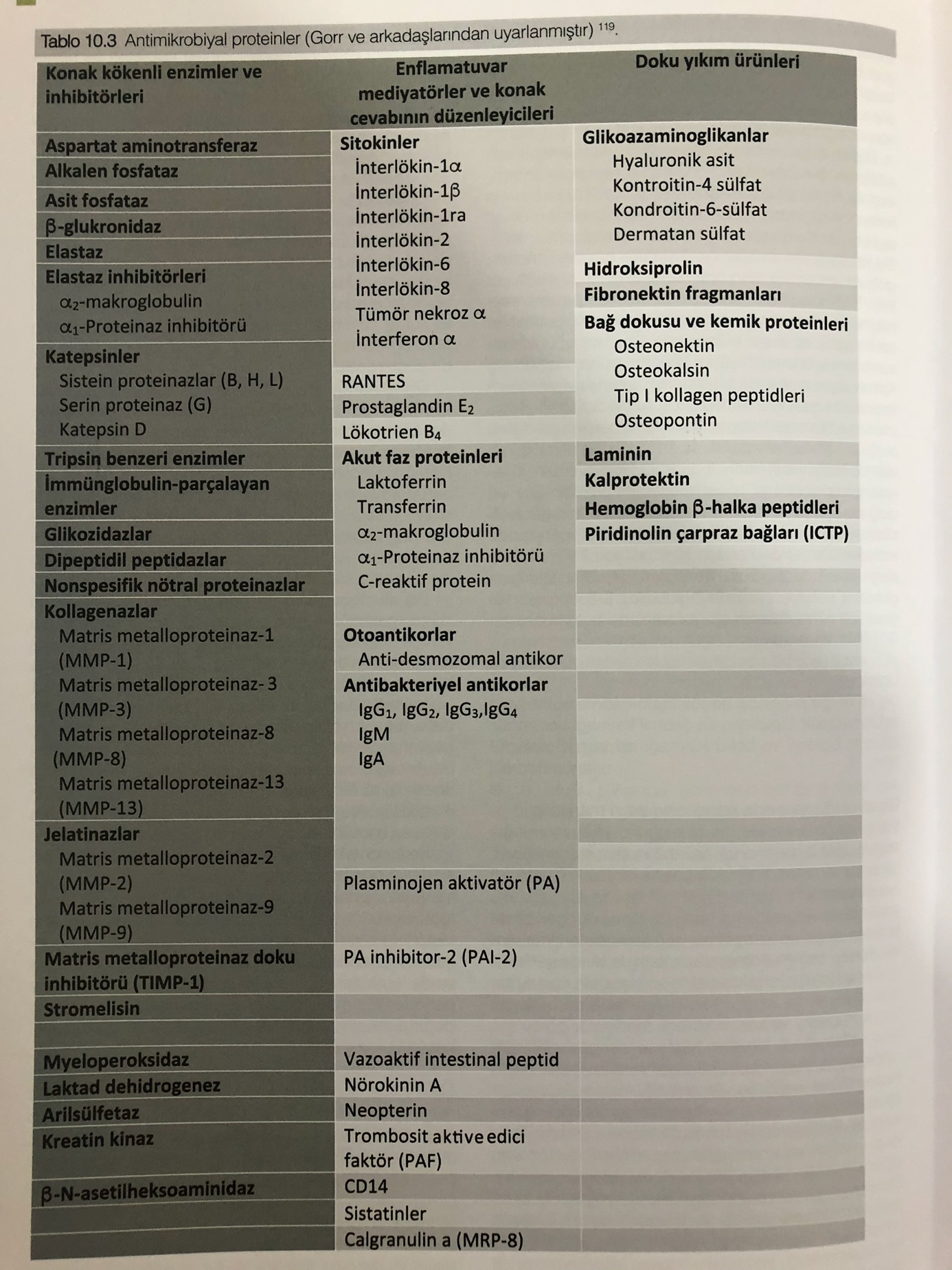 Periodontoloji ve İmplantoloji. Prof.Dr.Gürhan Çağlayan, cilt:1, Quintessence pub., 2018, 182.
DOS’UN KOMPOZİSYONU
ENZİMLER: 
β –Glukoronidaz (lizozomal enzim)
Laktik asit dehidrogenaz (sitoplazmik enzim)
Kollajenaz (fibroblast, PMNL, veya balteri kaynaklı)
Fosfolipaz (lizozomal ve sitoplazmik enzim; bakteri veya konak kaynaklı)
Aspartat aminotransferaz (sitoplazmik enzim)
SELÜLER ELEMANLAR:
Bakteriler
Deskuame epitelyum hücreleri
Lökositler 
ELEKTROLİTLER: Na,K, Ca

ORGANİK BİLEŞENLER:
Glikoz (serumun 3-4 katı)
Proteinler (içerik serumdan az)
METABOLİK VE BAKTERİYEL ÜRÜNLER:
Laktik asit
Üre
Hidroksiprolin
Endotoksinler
Sitotoksik maddeler
Hidrojen sülfit
Antibakteriyel faktörler
DOS’a geçen antibiyotikler: Tetrasiklinler, metranidazol
Sağlıklı DOS’da: 
ağırlıkta **PMNs olmak üzere lökositler fazla (%91,2-91,5)*Mononükleer hücreler ( T ve B lenfositler: T/B lenfosit=1/3) (%8,5-8.8)
SAVUNMA İÇİN ANTİKOR AKTİVİTESİ
ANTİBAKTERİYEL ÖZELLİKLER
DOS FONKSİYONLARI
SULKUSTAN MATERYALLERİN TEMİZLENMESİ
EPİTELİN DİŞE  ADEZYONUNU SAĞLAYAN PLAZMA PROTEİNLERİ İÇEREBİLİR
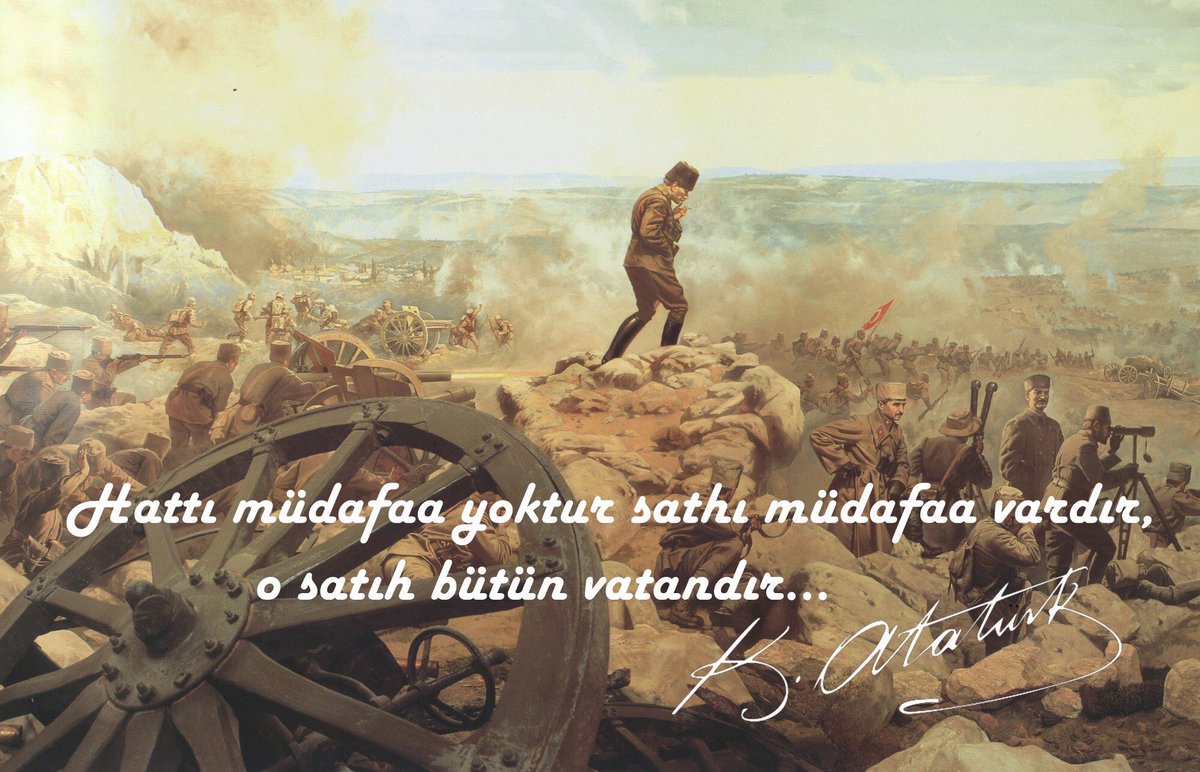 Kaynaklar
1- Türkiye Klinikleri Periodontoloji Özel Sayısı/cilt:5, sayı:1, yıl:2014, sayfa: 09-212-Periodontoloji ve İmplantoloji Cilt 1.Editör:Prof.Dr.Gürhan ÇağlayanISBN:9786059382175, Quintessence pub., 2018, 143-1923- Carranza's Clinical PeriodontologyYazar(lar): Michael G. Newman, Henry H. Takei, Perry R. Klokkevold, Fermin A.Carranza ISBN:978-0-323-18824-1, sayfa: 214Basım yılı:2015